Name:
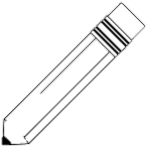 Trace the sight word, write the sight word, finish the sentence.
Funny             funny.           Funny            funny.             I see a funny                    .
Draw a picture to match your sentence.
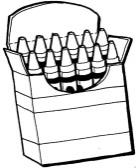 Color the word
funny
Build a Sentence
Name: ___________________________
funny
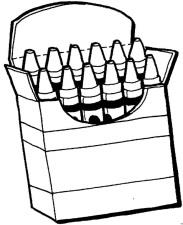 .                               ____________________________________
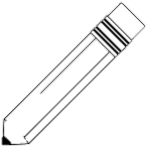 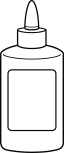 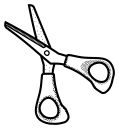 a
I
hat.
can
make
funny
Name:
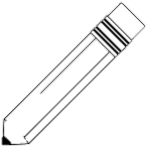 Trace the sight word, write the sight word, finish the sentence.
Ride              ride.             Ride              ride            _
I like to ride on the            .
Draw a picture to match your sentence.
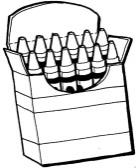 Color the word
ride
Build a Sentence
Name: ___________________________
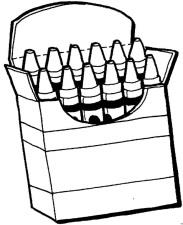 ride
.
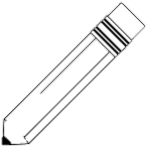 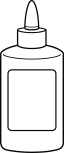 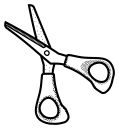 my
I
blue
ride
bike.
can
Write a Sentence
Name: ___________________________
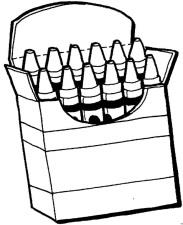 funny, ride
Write a sentence with the new sight words.  Draw a picture to go with your sentence.
.                                   
.                                   
.                                   __________________________________________________________________________________________
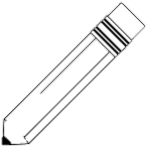